Кукурузы столбики с рыльцами           
                                    Zeae maydis styli cum stigmatis
Кукуруза обыкновенная                  Zea mays L.
сем. Мятликовые                              Poaceae
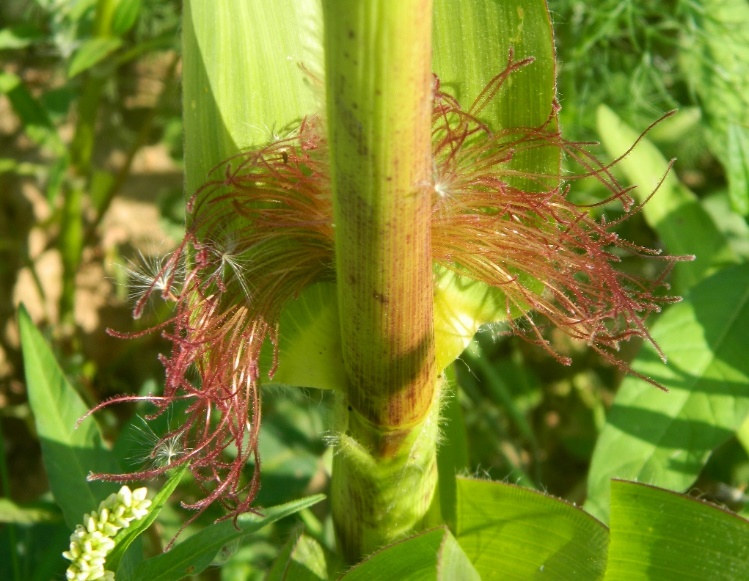 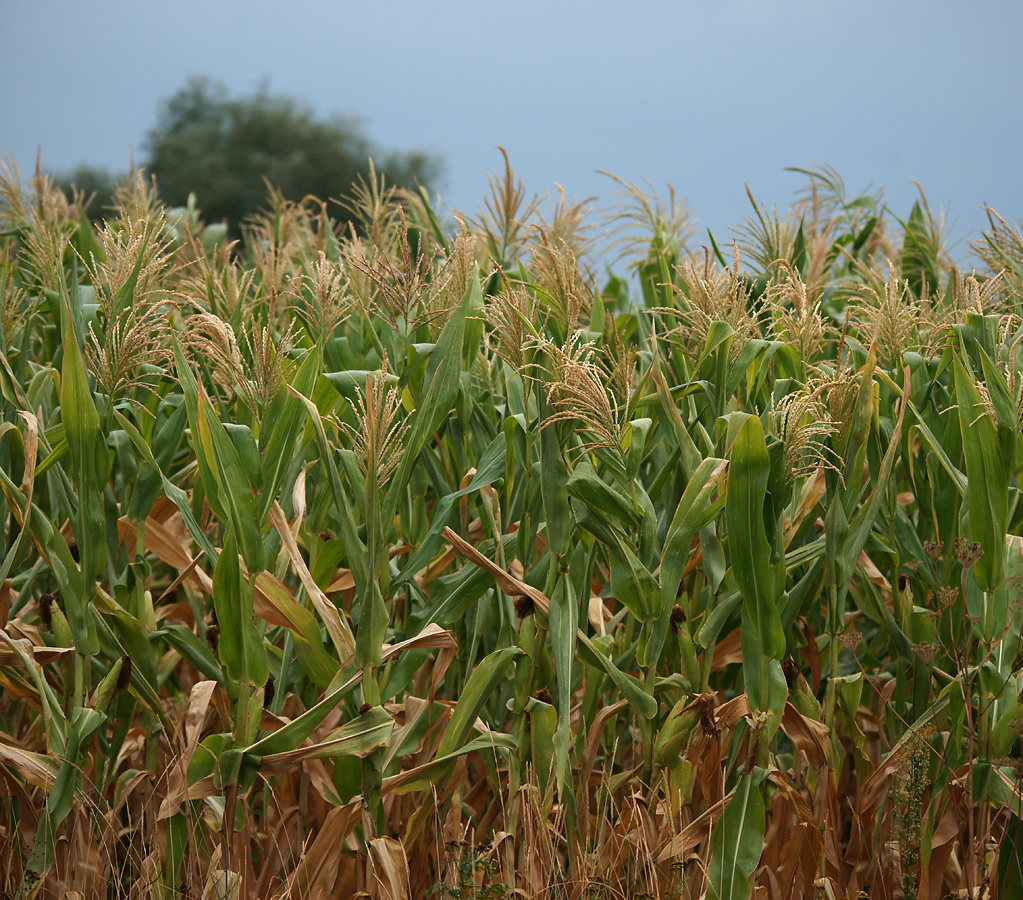 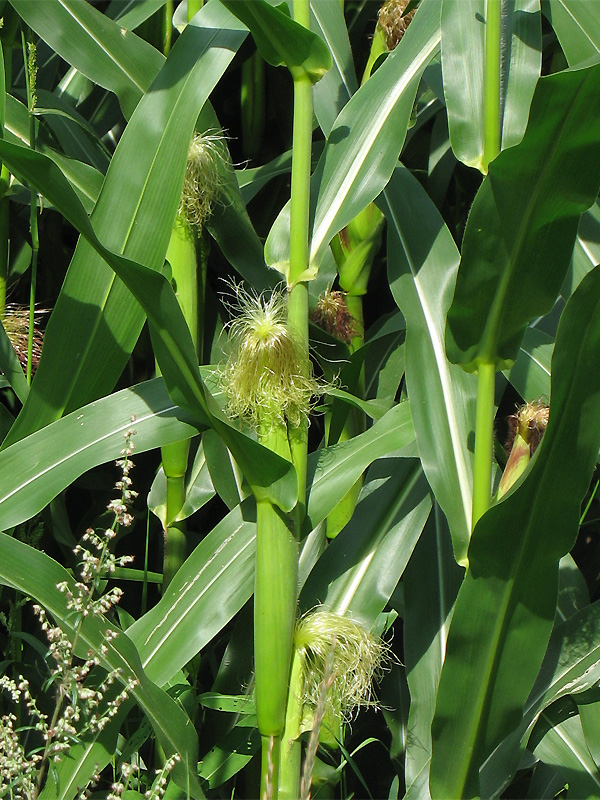 Химический состав
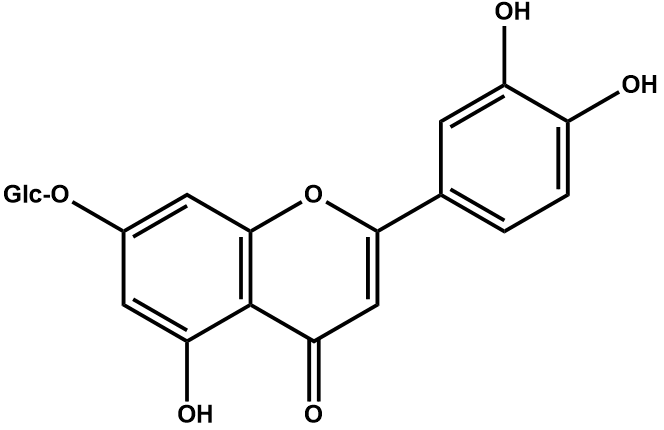 лютеолин-7-глюкозид (цинарозид)
Стандартизация
Кукурузные рыльца стандартизуются ГФ XIV – ФС.2.5.0079.18 по содержанию экстрактивных веществ, извлекаемых 79% спиртом (не менее 15%) и сумме флавоноидов в пересчете на лютеолин-7-глюкозид (не менее 0,35%), определяемой методом дифференциальной спектрофотометрии при 405 нм после реакции с AlCl3.
Препараты кукурузных столбиков с рыльцами
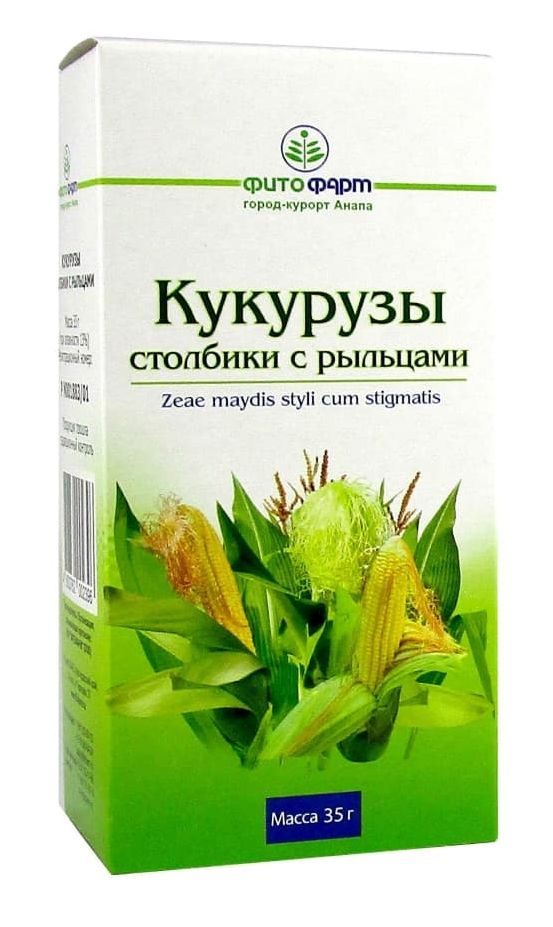 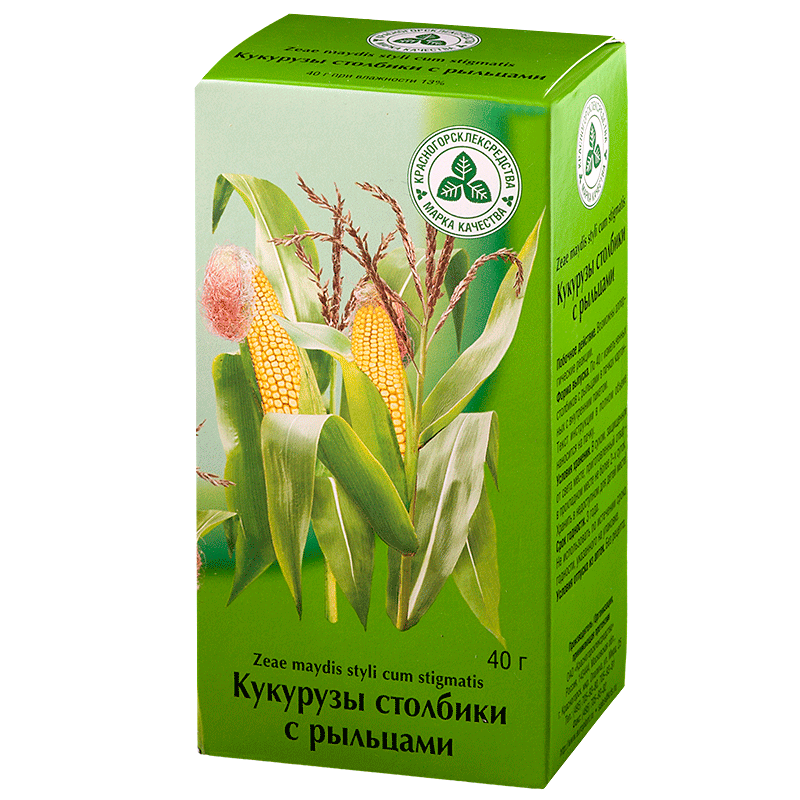